أرشيف العظام
وتين آخر قروب
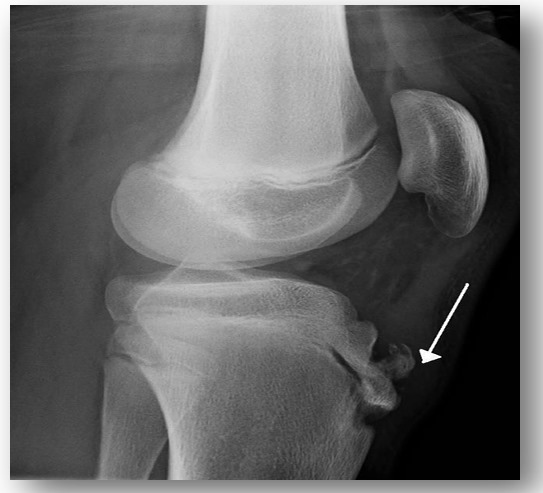 MC age of this disease--> 14
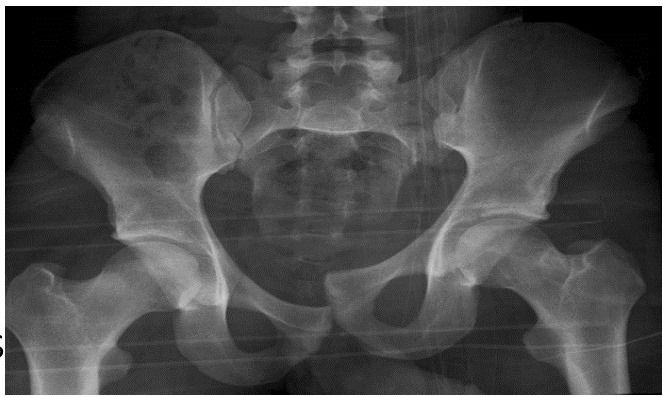 Mechanismof injury :
 vertical shear
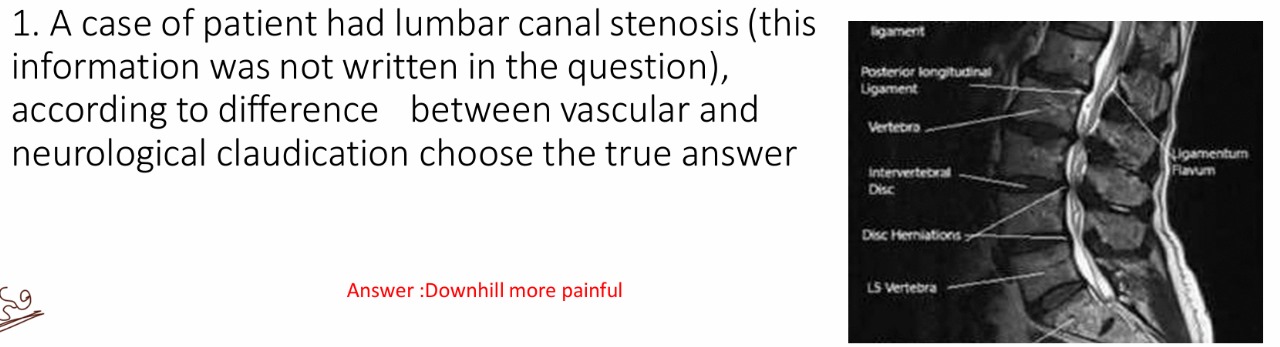 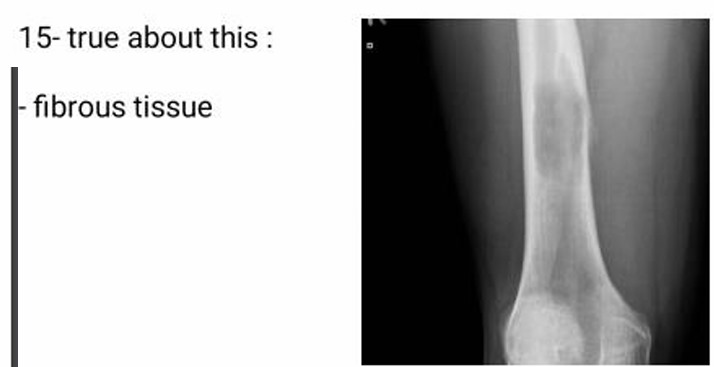 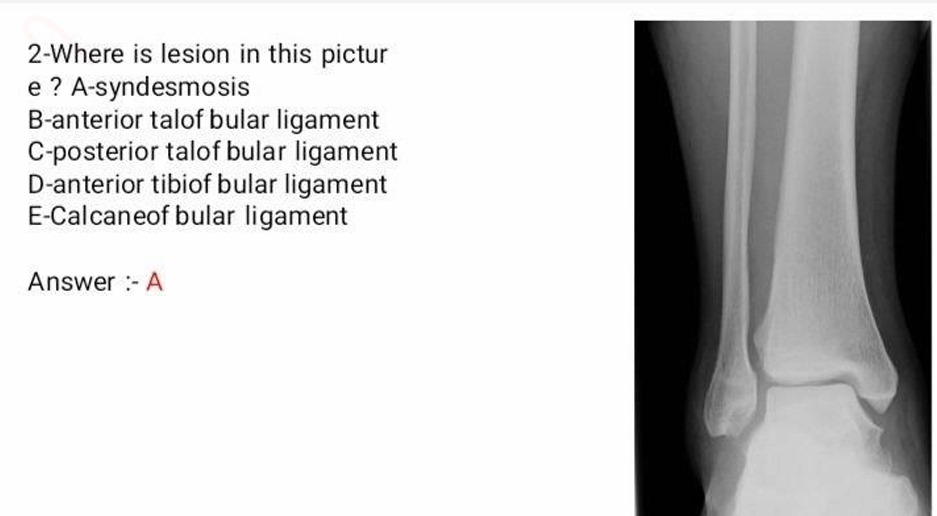 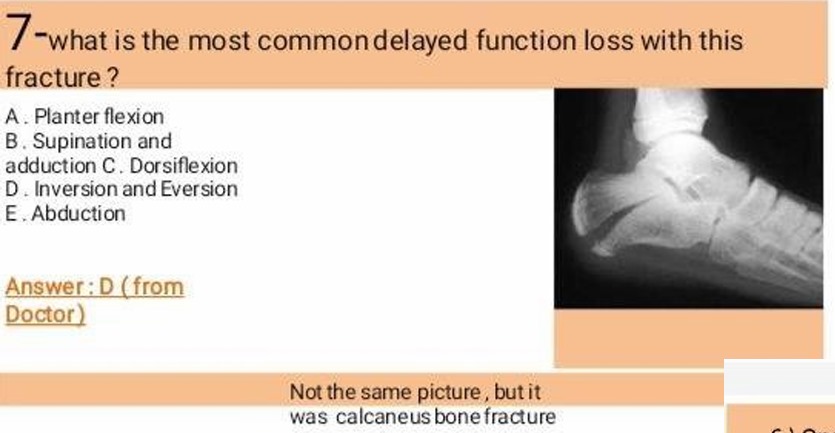 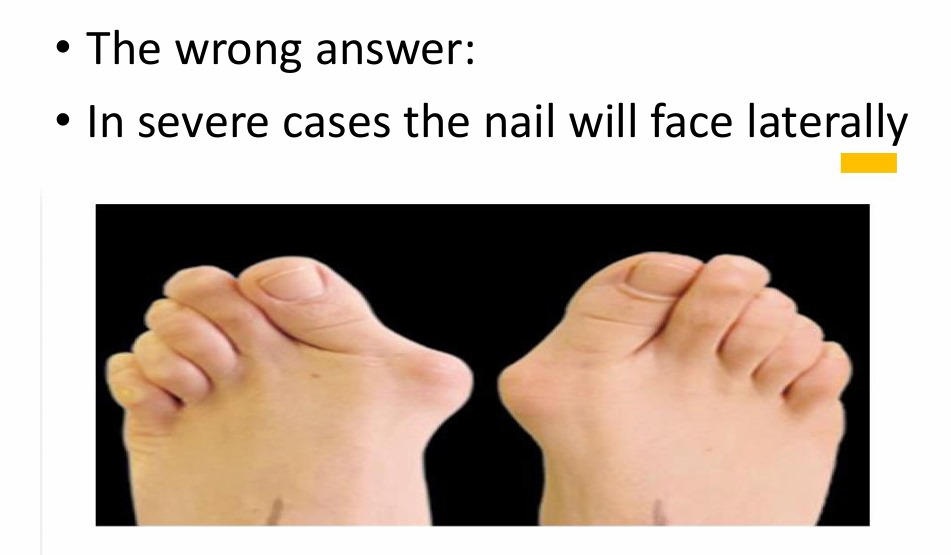 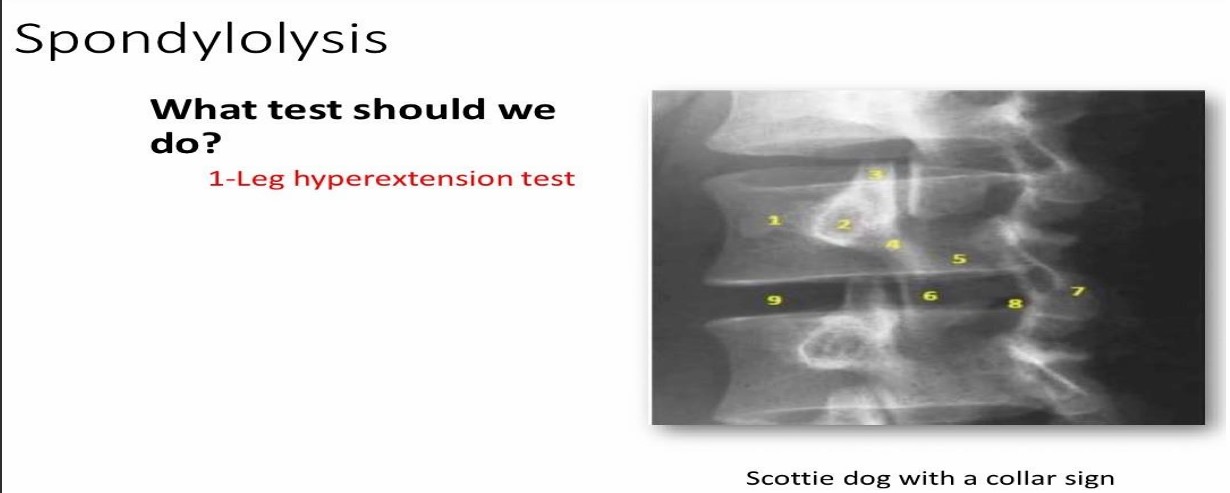 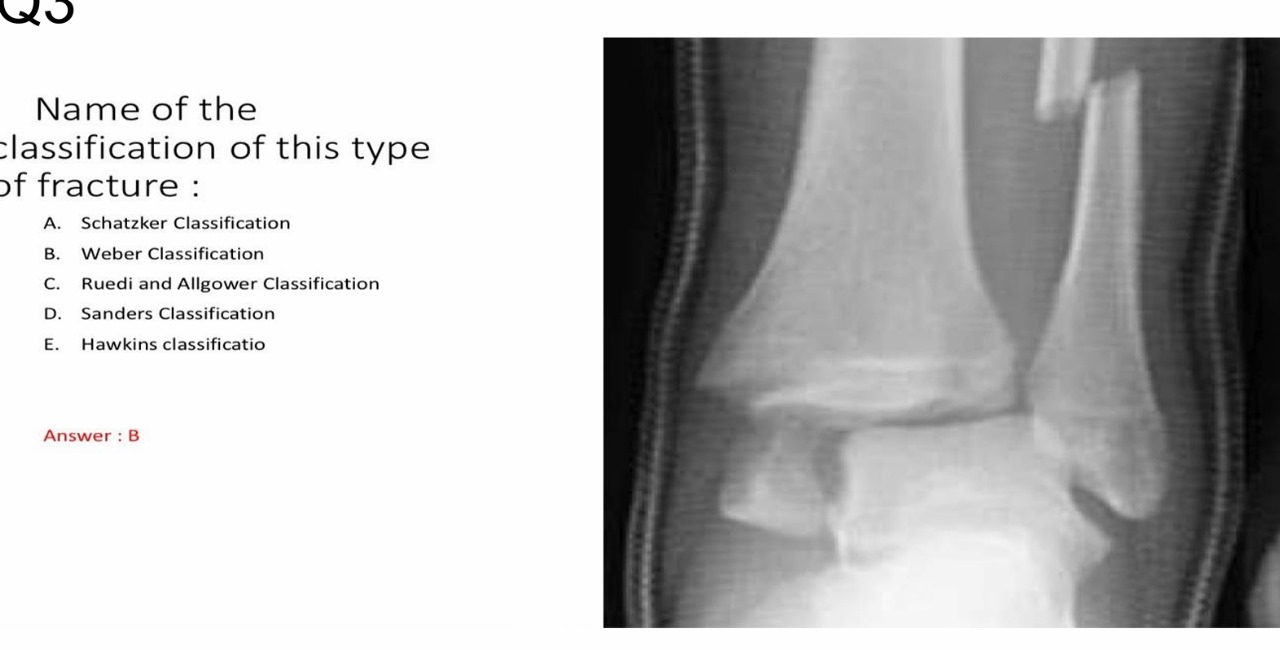 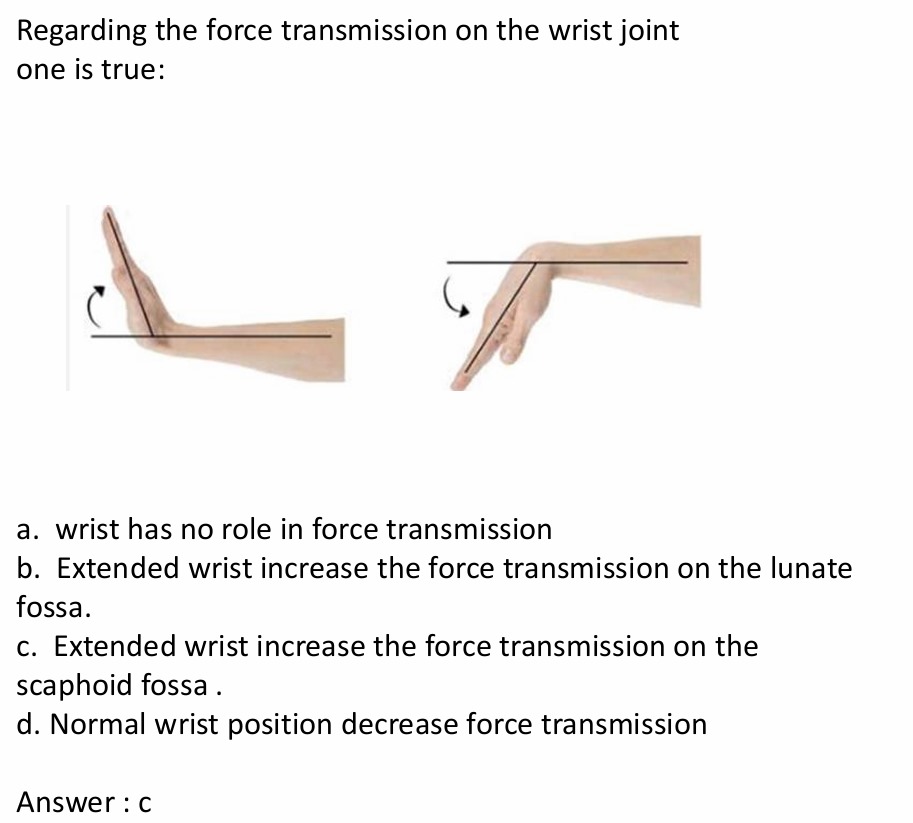 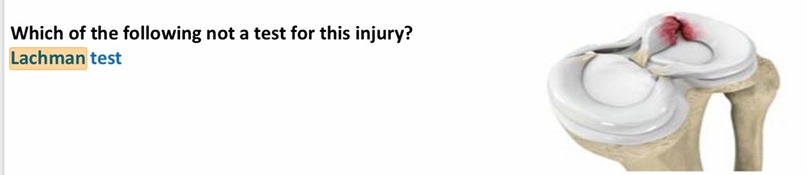 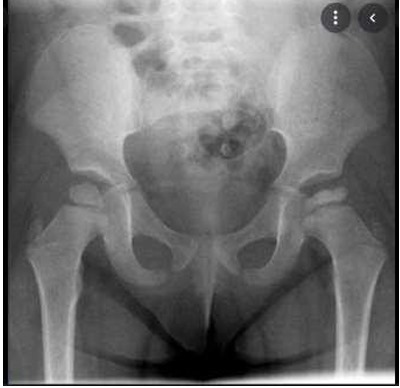 perthis disease
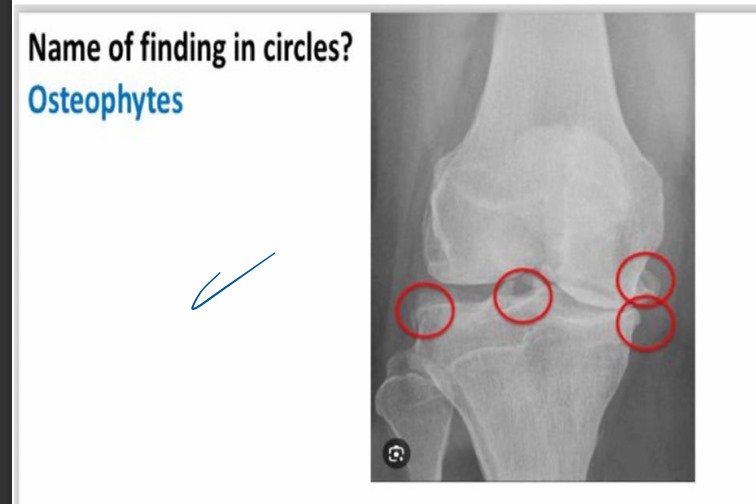 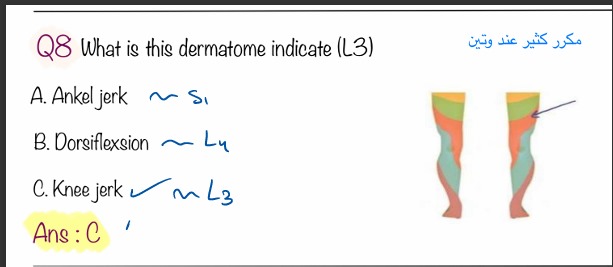 Shoulder dislocation in pediatric, most common nerve injury  axillary nerve injury
All of the following are true about pediatric fracture, except: 
treatment of plastic deformity (manipulation) can be do in the clinic ✅✅
Shortening deformity
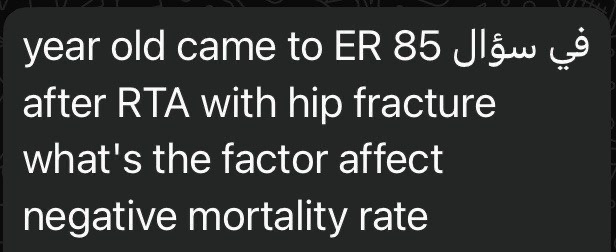 We think the answer is : if surgery done within 48 hs or sth like that 

Soooo, check for hip fx lec مع التبييض
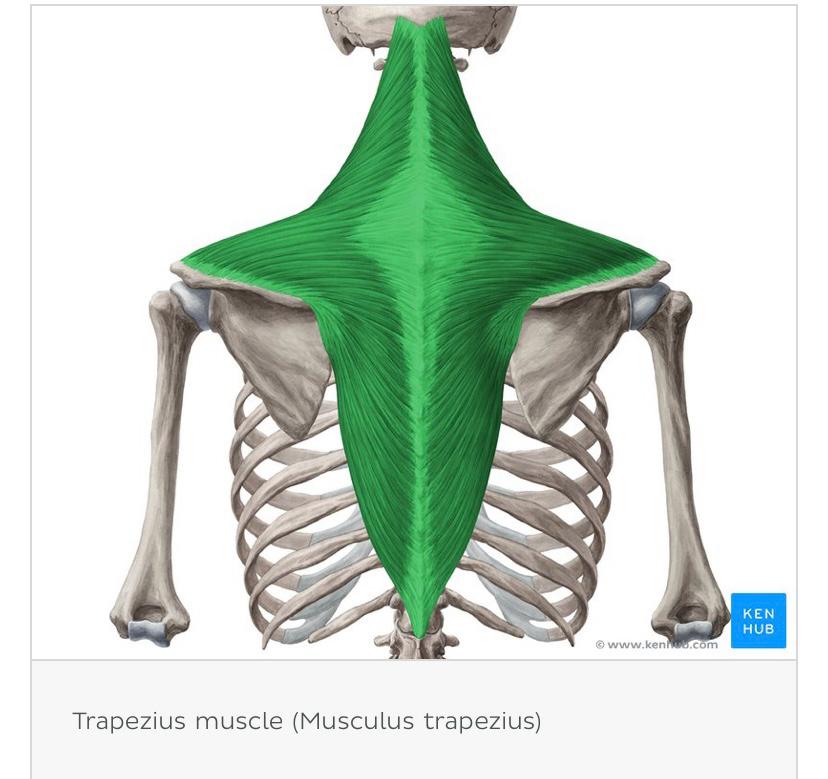 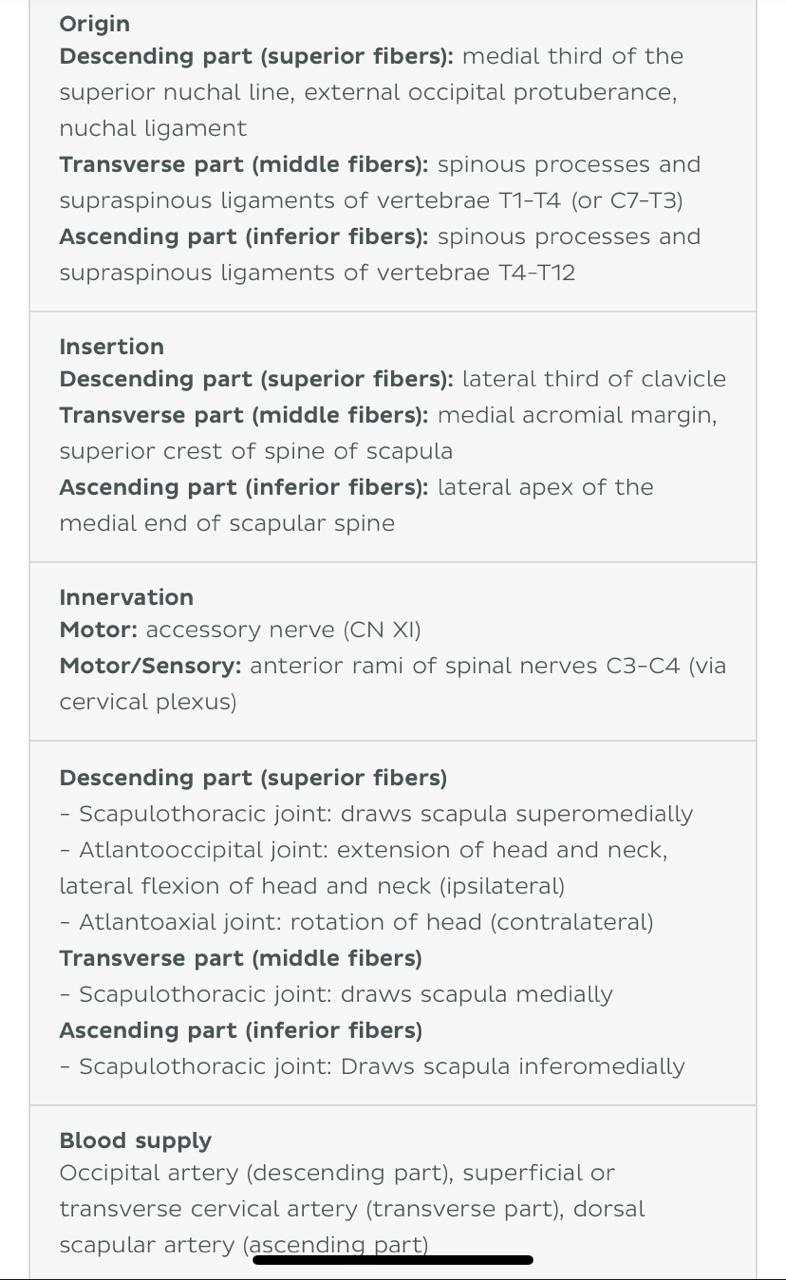 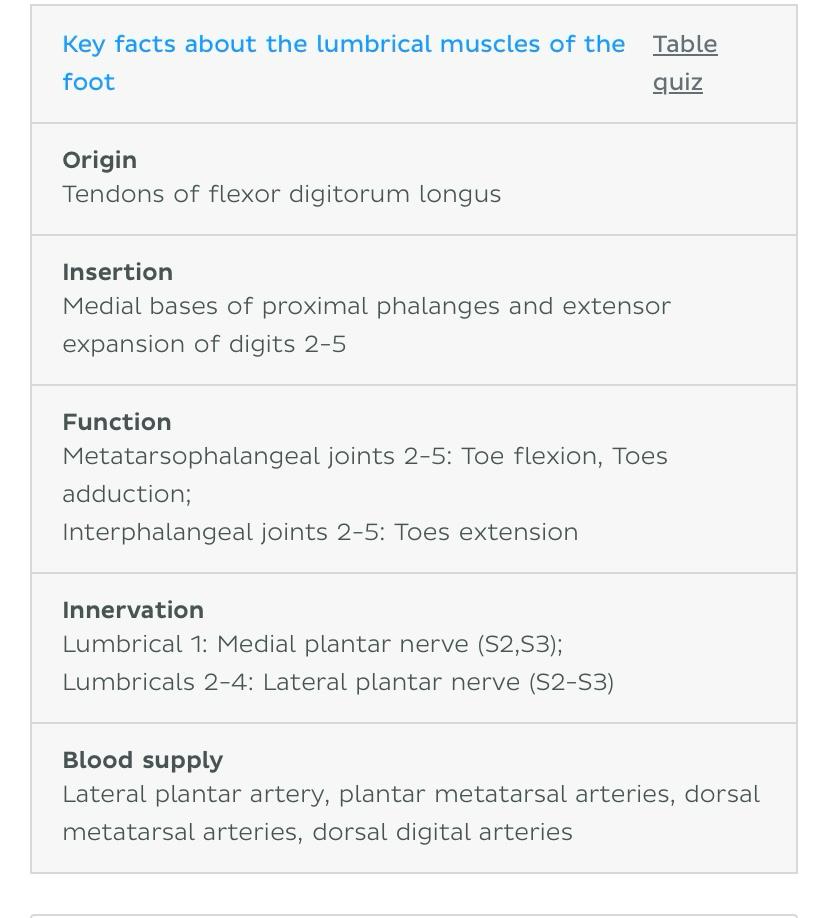 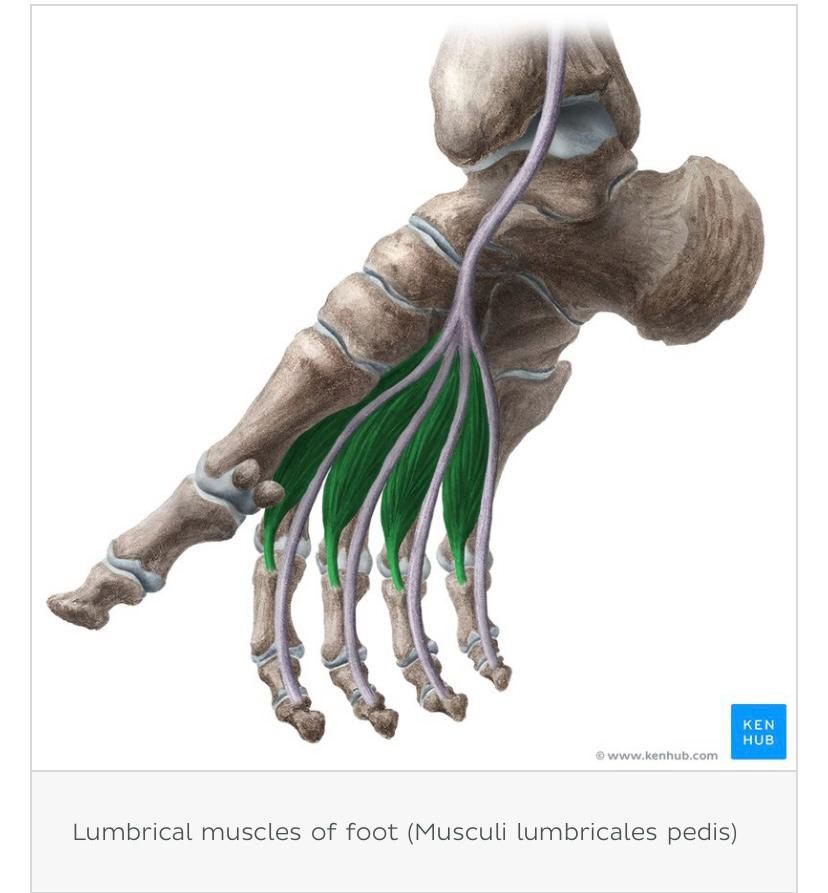